Color wheel or Colour circle
Goethe's Theory of Colours & Color circle of Isaac Newton
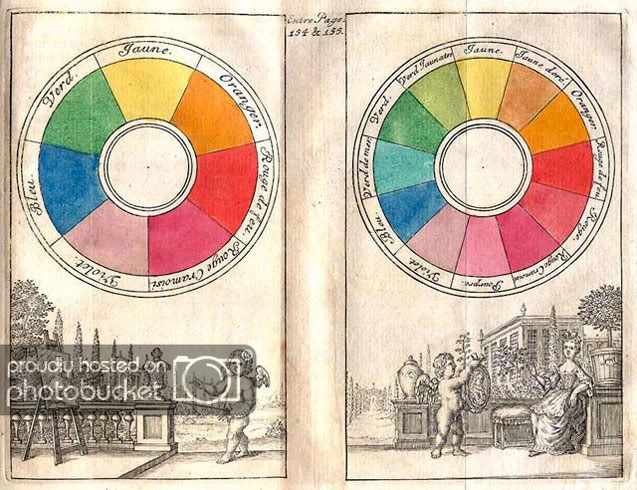 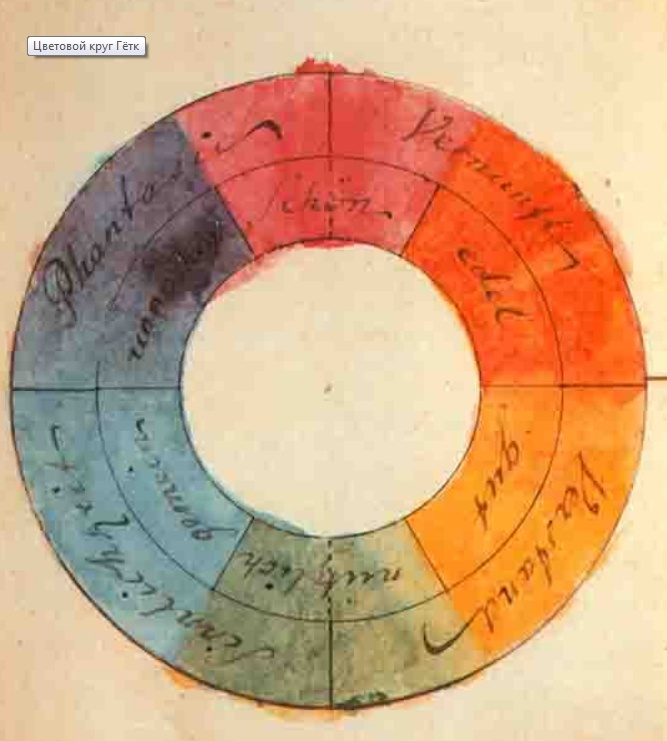 Video
Sessions - Color Theory: Color Wheel
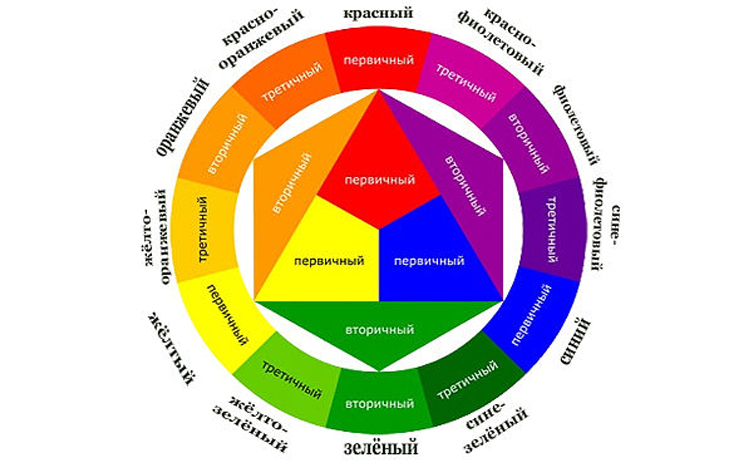 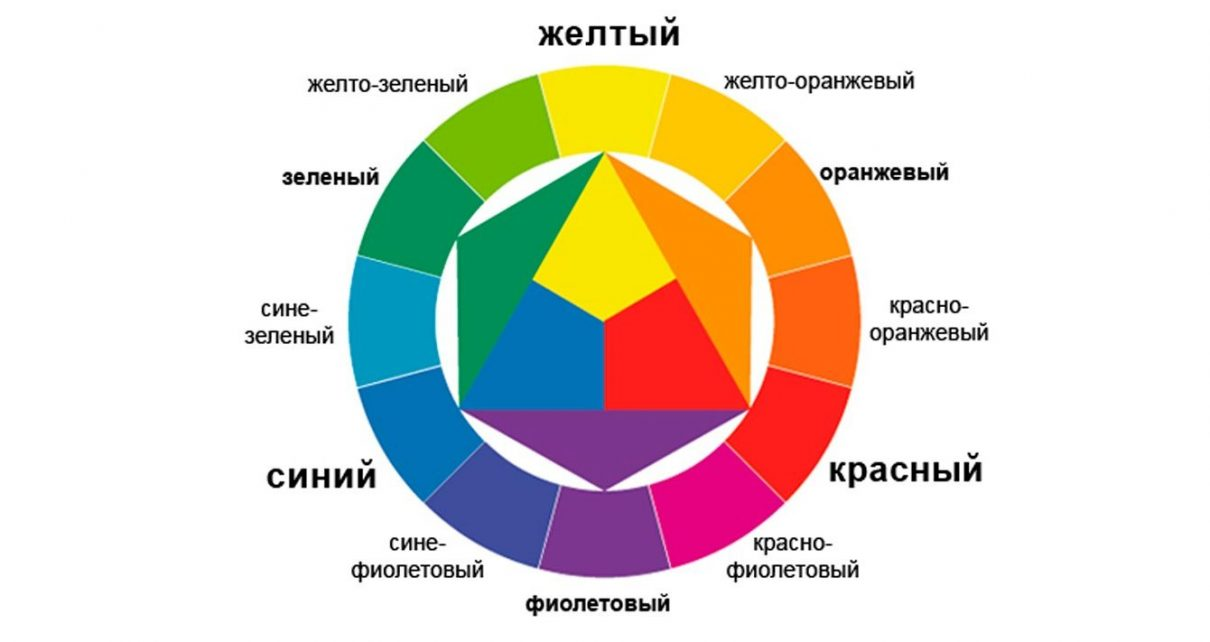 primary colors  
secondary colors
tertiary colors
Triadic - Классическая триада
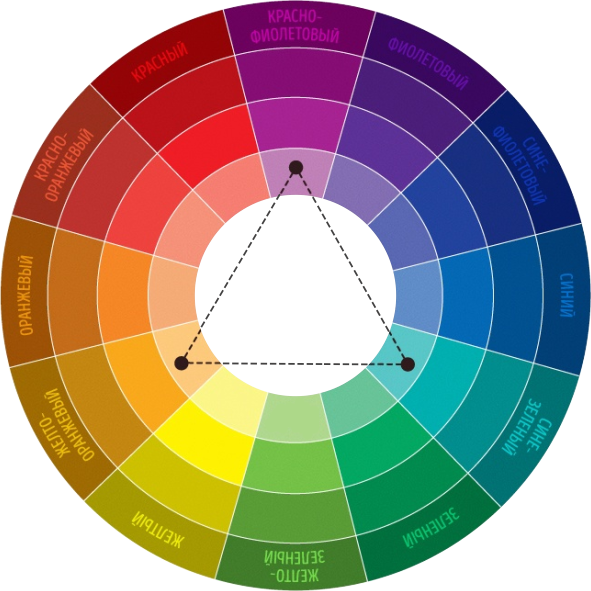 Analogous - Аналоговая триада
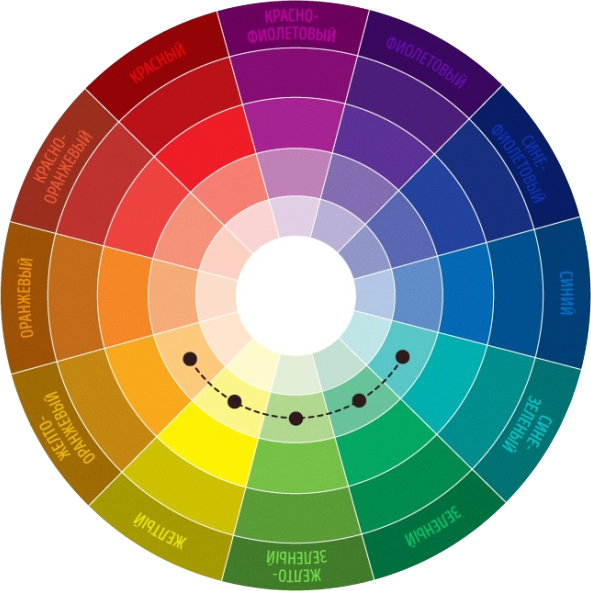 Split complementary- Контрастная триада
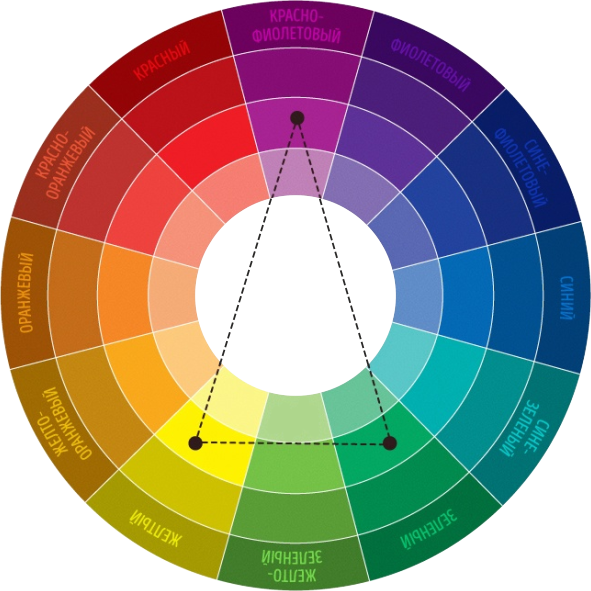 Tetradic - Тетрада
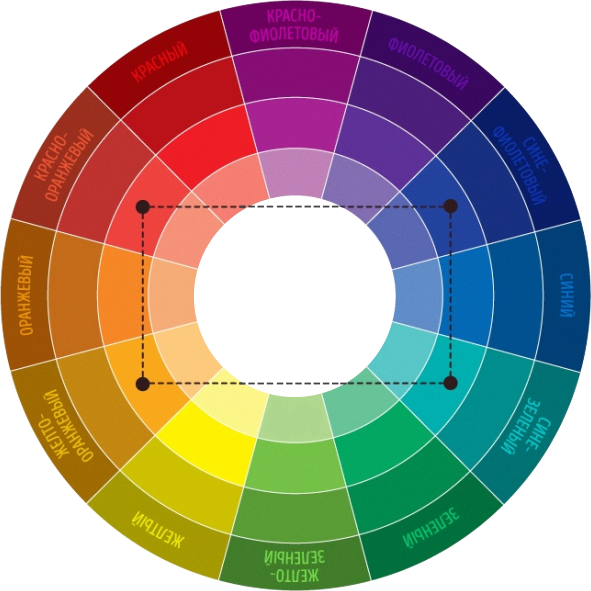 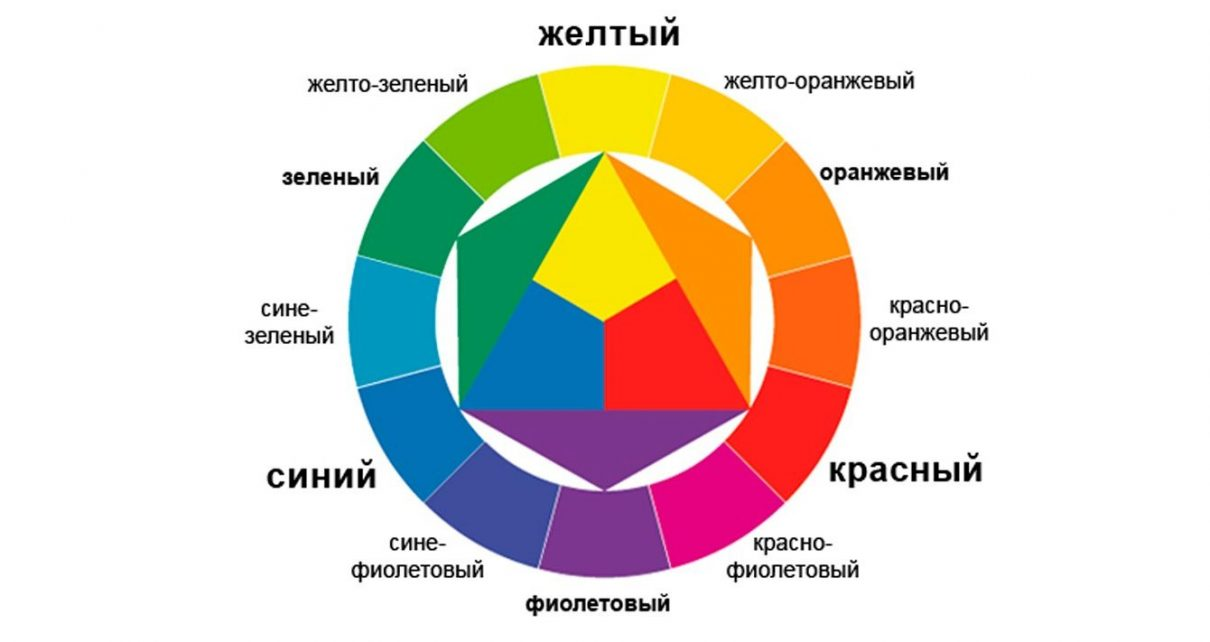 Practice-10 min
Choose tertiary colors to create the schema using color circle
Color Calculator
Adobe Color
Цветовой круг